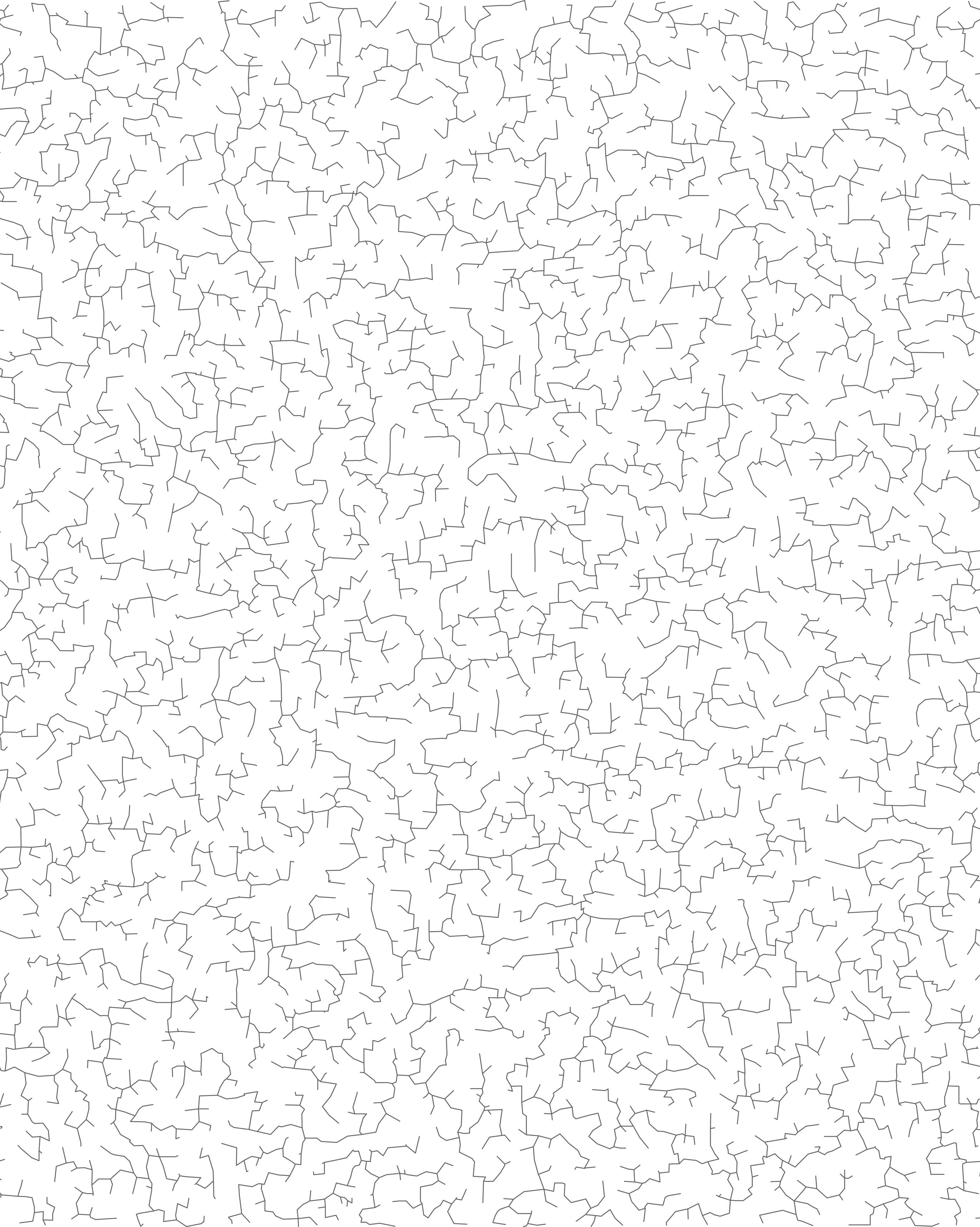 Algorithms
Robert Sedgewick  |  Kevin Wayne
Bellman-Ford Demo
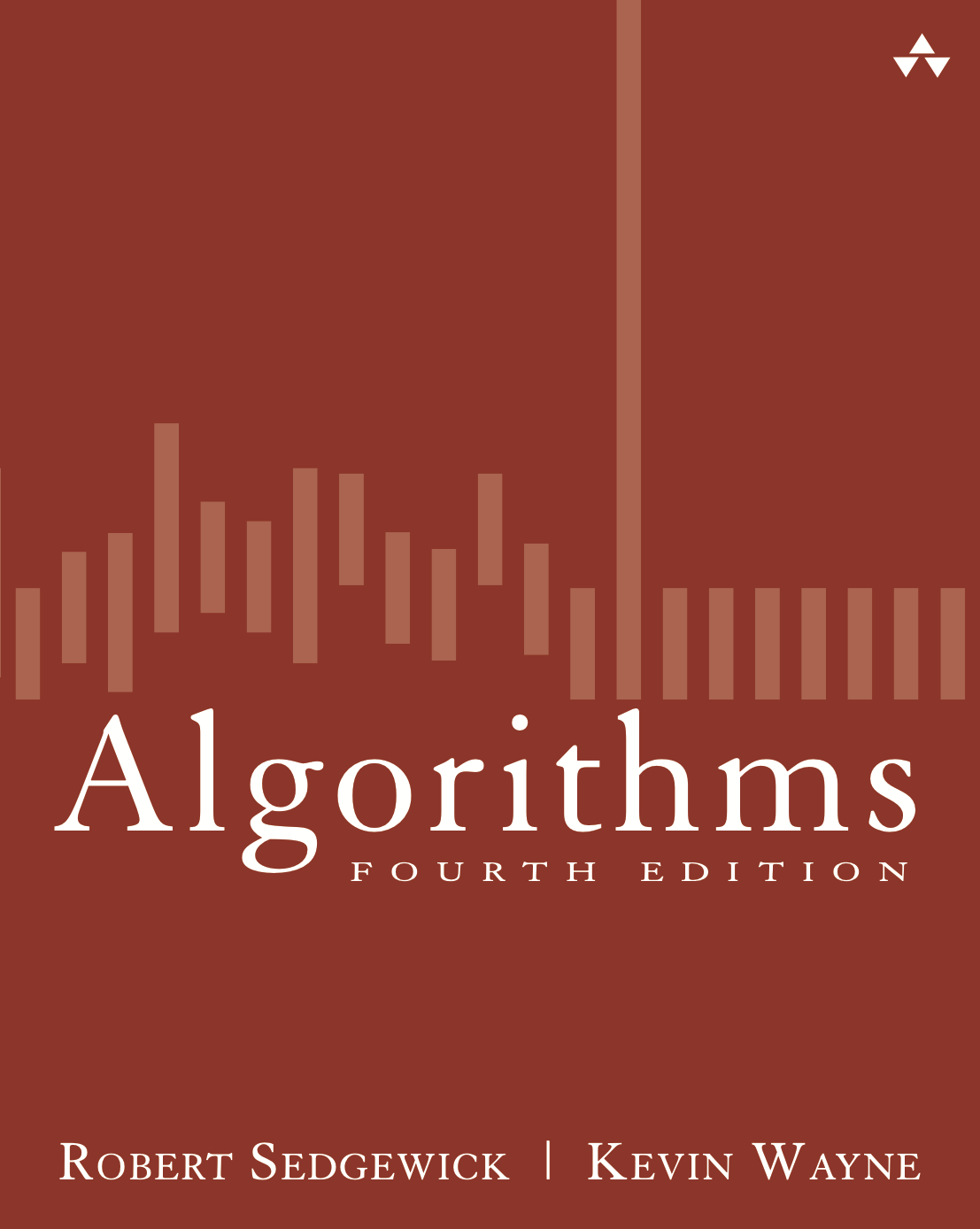 http://algs4.cs.princeton.edu
Bellman-Ford algorithm demo
Repeat V times:  relax all E edges.
0®1   5.0
0®4   9.0
0®7   8.0
1®2  12.0
1®3  15.0
1®7   4.0
2®3   3.0
2®6  11.0
3®6   9.0
4®5   4.0
4®6  20.0
4®7   5.0
5®2   1.0
5®6  13.0
7®5   6.0
7®2   7.0
3
1
15
5
4
12
0
s
3
8
7
9
2
7
9
6
1
11
5
5
4
13
6
4
20
an edge-weighted digraph
2
Bellman-Ford algorithm demo
Repeat V times:  relax all E edges.
3
1
v   distTo[]  edgeTo[]
0     0.0        -
1     
2    
3
4     
5
6
7
0
7
2
5
6
4
initialize
3
Bellman-Ford algorithm demo
Repeat V times:  relax all E edges.
distTo[1]
∞
3
1
v   distTo[]  edgeTo[]
0     0.0        -
1     
2    
3
4     
5
6
7
distTo[0]
5
0
0
7
2
5
6
4
pass 0
0®1   0®4   0®7   1®2   1®3   1®7   2®3   2®6   3®6   4®5   4®6   4®7   5®2   5®6   7®5   7®2
4
Bellman-Ford algorithm demo
Repeat V times:  relax all E edges.
∞
5
3
1
v   distTo[]  edgeTo[]
0     0.0        -
1     5.0       0®1 
2    
3
4     
5
6
7
5
0
0
7
2
5
6
4
pass 0
0®1   0®4   0®7   1®2   1®3   1®7   2®3   2®6   3®6   4®5   4®6   4®7   5®2   5®6   7®5   7®2
5
Bellman-Ford algorithm demo
Repeat V times:  relax all E edges.
3
1
v   distTo[]  edgeTo[]
0     0.0        -
1     5.0       0®1 
2    
3
4     
5
6
7
0
0
7
2
9
5
6
4
∞
pass 0
0®1   0®4   0®7   1®2   1®3   1®7   2®3   2®6   3®6   4®5   4®6   4®7   5®2   5®6   7®5   7®2
6
Bellman-Ford algorithm demo
Repeat V times:  relax all E edges.
3
1
v   distTo[]  edgeTo[]
0     0.0        -
1     5.0       0®1 
2    
3
4     9.0       0®4 
5
6
7
0
0
7
2
9
5
6
4
∞
9
pass 0
0®1   0®4   0®7   1®2   1®3   1®7   2®3   2®6   3®6   4®5   4®6   4®7   5®2   5®6   7®5   7®2
7
Bellman-Ford algorithm demo
Repeat V times:  relax all E edges.
3
1
v   distTo[]  edgeTo[]
0     0.0        -
1     5.0       0®1 
2    
3
4     9.0       0®4 
5
6
7
0
0
∞
8
7
2
5
6
4
pass 0
0®1   0®4   0®7   1®2   1®3   1®7   2®3   2®6   3®6   4®5   4®6   4®7   5®2   5®6   7®5   7®2
8
Bellman-Ford algorithm demo
Repeat V times:  relax all E edges.
3
1
v   distTo[]  edgeTo[]
0     0.0        -
1     5.0       0®1 
2    
3
4     9.0       0®4 
5
6
7     8.0       0®7
0
0
∞
8
8
7
2
5
6
4
pass 0
0®1   0®4   0®7   1®2   1®3   1®7   2®3   2®6   3®6   4®5   4®6   4®7   5®2   5®6   7®5   7®2
9
Bellman-Ford algorithm demo
Repeat V times:  relax all E edges.
5
3
1
v   distTo[]  edgeTo[]
0     0.0        -
1     5.0       0®1 
2    
3
4     9.0       0®4 
5
6
7     8.0       0®7
12
0
7
2
∞
5
6
4
pass 0
0®1   0®4   0®7   1®2   1®3   1®7   2®3   2®6   3®6   4®5   4®6   4®7   5®2   5®6   7®5   7®2
10
Bellman-Ford algorithm demo
Repeat V times:  relax all E edges.
5
3
1
v   distTo[]  edgeTo[]
0     0.0        -
1     5.0       0®1 
2    17.0       1®2 
3
4     9.0       0®4 
5
6
7     8.0       0®7
12
0
7
2
∞
17
5
6
4
pass 0
0®1   0®4   0®7   1®2   1®3   1®7   2®3   2®6   3®6   4®5   4®6   4®7   5®2   5®6   7®5   7®2
11
Bellman-Ford algorithm demo
Repeat V times:  relax all E edges.
∞
5
3
1
v   distTo[]  edgeTo[]
0     0.0        -
1     5.0       0®1 
2    17.0       1®2 
3
4     9.0       0®4 
5
6
7     8.0       0®7
15
0
7
2
5
6
4
pass 0
0®1   0®4   0®7   1®2   1®3   1®7   2®3   2®6   3®6   4®5   4®6   4®7   5®2   5®6   7®5   7®2
12
Bellman-Ford algorithm demo
Repeat V times:  relax all E edges.
∞
5
20
3
1
v   distTo[]  edgeTo[]
0     0.0        -
1     5.0       0®1 
2    17.0       1®2 
3    20.0       1®3 
4     9.0       0®4 
5    
6
7     8.0       0®7
15
0
7
2
5
6
4
pass 0
0®1   0®4   0®7   1®2   1®3   1®7   2®3   2®6   3®6   4®5   4®6   4®7   5®2   5®6   7®5   7®2
13
Bellman-Ford algorithm demo
Repeat V times:  relax all E edges.
5
3
1
v   distTo[]  edgeTo[]
0     0.0        -
1     5.0       0®1 
2    17.0       1®2 
3    20.0       1®3 
4     9.0       0®4 
5    
6
7     8.0       0®7
4
0
8
7
2
5
6
4
pass 0
0®1   0®4   0®7   1®2   1®3   1®7   2®3   2®6   3®6   4®5   4®6   4®7   5®2   5®6   7®5   7®2
14
Bellman-Ford algorithm demo
Repeat V times:  relax all E edges.
20
3
1
v   distTo[]  edgeTo[]
0     0.0        -
1     5.0       0®1 
2    17.0       1®2 
3    20.0       1®3 
4     9.0       0®4 
5    
6
7     8.0       0®7
0
3
7
2
17
5
6
4
pass 0
0®1   0®4   0®7   1®2   1®3   1®7   2®3   2®6   3®6   4®5   4®6   4®7   5®2   5®6   7®5   7®2
15
Bellman-Ford algorithm demo
Repeat V times:  relax all E edges.
3
1
v   distTo[]  edgeTo[]
0     0.0        -
1     5.0       0®1 
2    17.0       1®2 
3    20.0       1®3 
4     9.0       0®4 
5    
6
7     8.0       0®7
0
7
2
17
11
5
∞
6
4
pass 0
0®1   0®4   0®7   1®2   1®3   1®7   2®3   2®6   3®6   4®5   4®6   4®7   5®2   5®6   7®5   7®2
16
Bellman-Ford algorithm demo
Repeat V times:  relax all E edges.
3
1
v   distTo[]  edgeTo[]
0     0.0        -
1     5.0       0®1 
2    17.0       1®2 
3    20.0       1®3 
4     9.0       0®4 
5    
6    28.0       2®6
7     8.0       0®7
0
7
2
17
11
5
∞
6
4
28
pass 0
0®1   0®4   0®7   1®2   1®3   1®7   2®3   2®6   3®6   4®5   4®6   4®7   5®2   5®6   7®5   7®2
17
Bellman-Ford algorithm demo
Repeat V times:  relax all E edges.
20
3
1
v   distTo[]  edgeTo[]
0     0.0        -
1     5.0       0®1 
2    17.0       1®2 
3    20.0       1®3 
4     9.0       0®4 
5    
6    28.0       2®6
7     8.0       0®7
0
7
9
2
5
6
4
28
pass 0
0®1   0®4   0®7   1®2   1®3   1®7   2®3   2®6   3®6   4®5   4®6   4®7   5®2   5®6   7®5   7®2
18
Bellman-Ford algorithm demo
Repeat V times:  relax all E edges.
3
1
v   distTo[]  edgeTo[]
0     0.0        -
1     5.0       0®1 
2    17.0       1®2 
3    20.0       1®3 
4     9.0       0®4 
5    
6    28.0       2®6
7     8.0       0®7
0
7
2
5
4
∞
6
4
9
pass 0
0®1   0®4   0®7   1®2   1®3   1®7   2®3   2®6   3®6   4®5   4®6   4®7   5®2   5®6   7®5   7®2
19
Bellman-Ford algorithm demo
Repeat V times:  relax all E edges.
3
1
v   distTo[]  edgeTo[]
0     0.0        -
1     5.0       0®1 
2    17.0       1®2 
3    20.0       1®3 
4     9.0       0®4 
5    13.0       4®5   
6    28.0       2®6
7     8.0       0®7
0
7
2
5
4
∞
13
6
4
9
pass 0
0®1   0®4   0®7   1®2   1®3   1®7   2®3   2®6   3®6   4®5   4®6   4®7   5®2   5®6   7®5   7®2
20
Bellman-Ford algorithm demo
Repeat V times:  relax all E edges.
3
1
v   distTo[]  edgeTo[]
0     0.0        -
1     5.0       0®1 
2    17.0       1®2 
3    20.0       1®3 
4     9.0       0®4 
5    13.0       4®5   
6    28.0       2®6
7     8.0       0®7
0
7
2
5
6
4
20
9
28
pass 0
0®1   0®4   0®7   1®2   1®3   1®7   2®3   2®6   3®6   4®5   4®6   4®7   5®2   5®6   7®5   7®2
21
Bellman-Ford algorithm demo
Repeat V times:  relax all E edges.
3
1
v   distTo[]  edgeTo[]
0     0.0        -
1     5.0       0®1 
2    17.0       1®2 
3    20.0       1®3 
4     9.0       0®4 
5    13.0       4®5   
6    28.0       2®6
7     8.0       0®7
0
8
7
2
5
5
6
4
9
pass 0
0®1   0®4   0®7   1®2   1®3   1®7   2®3   2®6   3®6   4®5   4®6   4®7   5®2   5®6   7®5   7®2
22
Bellman-Ford algorithm demo
Repeat V times:  relax all E edges.
3
1
v   distTo[]  edgeTo[]
0     0.0        -
1     5.0       0®1 
2    17.0       1®2 
3    20.0       1®3 
4     9.0       0®4 
5    13.0       4®5   
6    28.0       2®6
7     8.0       0®7
0
7
2
17
1
5
13
6
4
pass 0
0®1   0®4   0®7   1®2   1®3   1®7   2®3   2®6   3®6   4®5   4®6   4®7   5®2   5®6   7®5   7®2
23
Bellman-Ford algorithm demo
Repeat V times:  relax all E edges.
3
1
v   distTo[]  edgeTo[]
0     0.0        -
1     5.0       0®1 
2    14.0       5®2 
3    20.0       1®3 
4     9.0       0®4 
5    13.0       4®5   
6    28.0       2®6
7     8.0       0®7
0
7
2
17
14
1
5
13
6
4
pass 0
0®1   0®4   0®7   1®2   1®3   1®7   2®3   2®6   3®6   4®5   4®6   4®7   5®2   5®6   7®5   7®2
24
Bellman-Ford algorithm demo
Repeat V times:  relax all E edges.
3
1
v   distTo[]  edgeTo[]
0     0.0        -
1     5.0       0®1 
2    14.0       5®2 
3    20.0       1®3 
4     9.0       0®4 
5    13.0       4®5   
6    28.0       2®6
7     8.0       0®7
0
7
2
5
13
13
6
4
28
pass 0
0®1   0®4   0®7   1®2   1®3   1®7   2®3   2®6   3®6   4®5   4®6   4®7   5®2   5®6   7®5   7®2
25
Bellman-Ford algorithm demo
Repeat V times:  relax all E edges.
3
1
v   distTo[]  edgeTo[]
0     0.0        -
1     5.0       0®1 
2    14.0       5®2 
3    20.0       1®3 
4     9.0       0®4 
5    13.0       4®5   
6    26.0       5®6
7     8.0       0®7
0
7
2
5
13
13
6
4
28
26
pass 0
0®1   0®4   0®7   1®2   1®3   1®7   2®3   2®6   3®6   4®5   4®6   4®7   5®2   5®6   7®5   7®2
26
Bellman-Ford algorithm demo
Repeat V times:  relax all E edges.
3
1
v   distTo[]  edgeTo[]
0     0.0        -
1     5.0       0®1 
2    14.0       5®2 
3    20.0       1®3 
4     9.0       0®4 
5    13.0       4®5   
6    26.0       5®6
7     8.0       0®7
0
8
7
2
6
5
13
6
4
pass 0
0®1   0®4   0®7   1®2   1®3   1®7   2®3   2®6   3®6   4®5   4®6   4®7   5®2   5®6   7®5   7®2
27
Bellman-Ford algorithm demo
Repeat V times:  relax all E edges.
3
1
v   distTo[]  edgeTo[]
0     0.0        -
1     5.0       0®1 
2    14.0       5®2 
3    20.0       1®3 
4     9.0       0®4 
5    13.0       4®5   
6    26.0       5®6
7     8.0       0®7
0
8
7
2
14
7
5
6
4
pass 0
0®1   0®4   0®7   1®2   1®3   1®7   2®3   2®6   3®6   4®5   4®6   4®7   5®2   5®6   7®5   7®2
28
Bellman-Ford algorithm demo
Repeat V times:  relax all E edges.
5
3
1
v   distTo[]  edgeTo[]
0     0.0        -
1     5.0       0®1 
2    14.0       5®2 
3    20.0       1®3 
4     9.0       0®4 
5    13.0       4®5   
6    26.0       5®6
7     8.0       0®7
5
0
0
7
2
5
6
4
pass 1
0®1   0®4   0®7   1®2   1®3   1®7   2®3   2®6   3®6   4®5   4®6   4®7   5®2   5®6   7®5   7®2
29
Bellman-Ford algorithm demo
Repeat V times:  relax all E edges.
3
1
v   distTo[]  edgeTo[]
0     0.0        -
1     5.0       0®1 
2    14.0       5®2 
3    20.0       1®3 
4     9.0       0®4 
5    13.0       4®5   
6    26.0       5®6
7     8.0       0®7
0
0
7
2
9
5
6
4
9
pass 1
0®1   0®4   0®7   1®2   1®3   1®7   2®3   2®6   3®6   4®5   4®6   4®7   5®2   5®6   7®5   7®2
30
Bellman-Ford algorithm demo
Repeat V times:  relax all E edges.
3
1
v   distTo[]  edgeTo[]
0     0.0        -
1     5.0       0®1 
2    14.0       5®2 
3    20.0       1®3 
4     9.0       0®4 
5    13.0       4®5   
6    26.0       5®6
7     8.0       0®7
0
0
8
8
7
2
5
6
4
pass 1
0®1   0®4   0®7   1®2   1®3   1®7   2®3   2®6   3®6   4®5   4®6   4®7   5®2   5®6   7®5   7®2
31
Bellman-Ford algorithm demo
Repeat V times:  relax all E edges.
5
3
1
v   distTo[]  edgeTo[]
0     0.0        -
1     5.0       0®1 
2    14.0       5®2 
3    20.0       1®3 
4     9.0       0®4 
5    13.0       4®5   
6    26.0       5®6
7     8.0       0®7
12
0
7
2
14
5
6
4
pass 1
0®1   0®4   0®7   1®2   1®3   1®7   2®3   2®6   3®6   4®5   4®6   4®7   5®2   5®6   7®5   7®2
32
Bellman-Ford algorithm demo
Repeat V times:  relax all E edges.
5
20
3
1
v   distTo[]  edgeTo[]
0     0.0        -
1     5.0       0®1 
2    14.0       5®2 
3    20.0       1®3 
4     9.0       0®4 
5    13.0       4®5   
6    26.0       5®6
7     8.0       0®7
15
0
7
2
5
6
4
pass 1
0®1   0®4   0®7   1®2   1®3   1®7   2®3   2®6   3®6   4®5   4®6   4®7   5®2   5®6   7®5   7®2
33
Bellman-Ford algorithm demo
Repeat V times:  relax all E edges.
5
3
1
v   distTo[]  edgeTo[]
0     0.0        -
1     5.0       0®1 
2    14.0       5®2 
3    20.0       1®3 
4     9.0       0®4 
5    13.0       4®5   
6    26.0       5®6
7     8.0       0®7
4
0
8
7
2
5
6
4
pass 1
0®1   0®4   0®7   1®2   1®3   1®7   2®3   2®6   3®6   4®5   4®6   4®7   5®2   5®6   7®5   7®2
34
Bellman-Ford algorithm demo
Repeat V times:  relax all E edges.
20
3
1
v   distTo[]  edgeTo[]
0     0.0        -
1     5.0       0®1 
2    14.0       5®2 
3    20.0       1®3 
4     9.0       0®4 
5    13.0       4®5   
6    26.0       5®6
7     8.0       0®7
0
3
7
2
14
5
6
4
pass 1
0®1   0®4   0®7   1®2   1®3   1®7   2®3   2®6   3®6   4®5   4®6   4®7   5®2   5®6   7®5   7®2
35
Bellman-Ford algorithm demo
Repeat V times:  relax all E edges.
2-3 successfully relaxed
in pass 1, but not pass 0
20
17
3
1
v   distTo[]  edgeTo[]
0     0.0        -
1     5.0       0®1 
2    14.0       5®2 
3    17.0       2®3 
4     9.0       0®4 
5    13.0       4®5   
6    26.0       5®6
7     8.0       0®7
0
3
7
2
14
5
6
4
pass 1
0®1   0®4   0®7   1®2   1®3   1®7   2®3   2®6   3®6   4®5   4®6   4®7   5®2   5®6   7®5   7®2
36
Bellman-Ford algorithm demo
Repeat V times:  relax all E edges.
3
1
v   distTo[]  edgeTo[]
0     0.0        -
1     5.0       0®1 
2    14.0       5®2 
3    17.0       2®3 
4     9.0       0®4 
5    13.0       4®5   
6    26.0       5®6
7     8.0       0®7
0
7
2
14
11
5
6
4
26
pass 1
0®1   0®4   0®7   1®2   1®3   1®7   2®3   2®6   3®6   4®5   4®6   4®7   5®2   5®6   7®5   7®2
37
Bellman-Ford algorithm demo
Repeat V times:  relax all E edges.
2-6 successfully relaxed
in pass 0 and pass 1
3
1
v   distTo[]  edgeTo[]
0     0.0        -
1     5.0       0®1 
2    14.0       5®2 
3    17.0       2®3 
4     9.0       0®4 
5    13.0       4®5   
6    25.0       2®6
7     8.0       0®7
0
7
2
14
11
5
6
4
26
25
pass 1
0®1   0®4   0®7   1®2   1®3   1®7   2®3   2®6   3®6   4®5   4®6   4®7   5®2   5®6   7®5   7®2
38
Bellman-Ford algorithm demo
Repeat V times:  relax all E edges.
17
3
1
v   distTo[]  edgeTo[]
0     0.0        -
1     5.0       0®1 
2    14.0       5®2 
3    17.0       2®3 
4     9.0       0®4 
5    13.0       4®5 
6    25.0       2®6 
7     8.0       0®7
0
7
9
2
5
6
4
25
pass 1
0®1   0®4   0®7   1®2   1®3   1®7   2®3   2®6   3®6   4®5   4®6   4®7   5®2   5®6   7®5   7®2
39
Bellman-Ford algorithm demo
Repeat V times:  relax all E edges.
3
1
v   distTo[]  edgeTo[]
0     0.0        -
1     5.0       0®1 
2    14.0       5®2 
3    17.0       2®3 
4     9.0       0®4 
5    13.0       4®5 
6    25.0       2®6 
7     8.0       0®7
0
7
2
5
4
13
6
4
9
pass 1
0®1   0®4   0®7   1®2   1®3   1®7   2®3   2®6   3®6   4®5   4®6   4®7   5®2   5®6   7®5   7®2
40
Bellman-Ford algorithm demo
Repeat V times:  relax all E edges.
3
1
v   distTo[]  edgeTo[]
0     0.0        -
1     5.0       0®1 
2    14.0       5®2 
3    17.0       2®3 
4     9.0       0®4 
5    13.0       4®5 
6    25.0       2®6 
7     8.0       0®7
0
7
2
5
6
4
20
9
25
pass 1
0®1   0®4   0®7   1®2   1®3   1®7   2®3   2®6   3®6   4®5   4®6   4®7   5®2   5®6   7®5   7®2
41
Bellman-Ford algorithm demo
Repeat V times:  relax all E edges.
3
1
v   distTo[]  edgeTo[]
0     0.0        -
1     5.0       0®1 
2    14.0       5®2 
3    17.0       2®3 
4     9.0       0®4 
5    13.0       4®5 
6    25.0       2®6 
7     8.0       0®7
0
8
7
2
5
5
6
4
9
pass 1
0®1   0®4   0®7   1®2   1®3   1®7   2®3   2®6   3®6   4®5   4®6   4®7   5®2   5®6   7®5   7®2
42
Bellman-Ford algorithm demo
Repeat V times:  relax all E edges.
3
1
v   distTo[]  edgeTo[]
0     0.0        -
1     5.0       0®1 
2    14.0       5®2 
3    17.0       2®3 
4     9.0       0®4 
5    13.0       4®5 
6    25.0       2®6 
7     8.0       0®7
0
7
2
14
1
5
13
6
4
pass 1
0®1   0®4   0®7   1®2   1®3   1®7   2®3   2®6   3®6   4®5   4®6   4®7   5®2   5®6   7®5   7®2
43
Bellman-Ford algorithm demo
Repeat V times:  relax all E edges.
3
1
v   distTo[]  edgeTo[]
0     0.0        -
1     5.0       0®1 
2    14.0       5®2 
3    17.0       2®3 
4     9.0       0®4 
5    13.0       4®5 
6    25.0       2®6 
7     8.0       0®7
0
7
2
5
13
13
6
4
25
pass 1
0®1   0®4   0®7   1®2   1®3   1®7   2®3   2®6   3®6   4®5   4®6   4®7   5®2   5®6   7®5   7®2
44
Bellman-Ford algorithm demo
Repeat V times:  relax all E edges.
3
1
v   distTo[]  edgeTo[]
0     0.0        -
1     5.0       0®1 
2    14.0       5®2 
3    17.0       2®3 
4     9.0       0®4 
5    13.0       4®5 
6    25.0       2®6 
7     8.0       0®7
0
8
7
2
6
5
13
6
4
pass 1
0®1   0®4   0®7   1®2   1®3   1®7   2®3   2®6   3®6   4®5   4®6   4®7   5®2   5®6   7®5   7®2
45
Bellman-Ford algorithm demo
Repeat V times:  relax all E edges.
3
1
v   distTo[]  edgeTo[]
0     0.0        -
1     5.0       0®1 
2    14.0       5®2 
3    17.0       2®3 
4     9.0       0®4 
5    13.0       4®5 
6    25.0       2®6 
7     8.0       0®7
0
8
7
2
14
7
5
6
4
pass 1
0®1   0®4   0®7   1®2   1®3   1®7   2®3   2®6   3®6   4®5   4®6   4®7   5®2   5®6   7®5   7®2
46
Bellman-Ford algorithm demo
Repeat V times:  relax all E edges.
3
1
v   distTo[]  edgeTo[]
0     0.0        -
1     5.0       0®1 
2    14.0       5®2 
3    17.0       2®3 
4     9.0       0®4 
5    13.0       4®5 
6    25.0       2®6 
7     8.0       0®7
0
7
2
5
6
4
pass 2, 3, 4, 5, 6, 7  (no further changes)
0®1   0®4   0®7   1®2   1®3   1®7   2®3   2®6   3®6   4®5   4®6   4®7   5®2   5®6   7®5   7®2
47
Bellman-Ford algorithm demo
Repeat V times:  relax all E edges.
3
1
v   distTo[]  edgeTo[]
0     0.0        -
1     5.0       0®1 
2    14.0       5®2 
3    17.0       2®3 
4     9.0       0®4 
5    13.0       4®5 
6    25.0       2®6 
7     8.0       0®7
0
s
7
2
5
6
4
shortest-paths tree from vertex s
48